Civil GPS Service Interface Committee (CGSIC)
State and Local Government Subcommittee
Rudy Persaud
U.S. DOT-FHWA
Charleston, WV
April 14, 2010
1
[Speaker Notes: Welcome to this meeting of the CGSIC States and Local Government Subcommittee.

I am Rudy Persaud from the Department of Transportation Federal Highway Administration.  I serve as Chairman of this Subcommittee.]
Outline
Space-Based PNT Management Structure
Civil GPS Service Interface Committee 
Relationship with the GPS Operations Center (GOC)
Navigation Information Service
2
[Speaker Notes: I will briefly describe the management structure of our National Space-Based Positioning, Navigation, and Timing, or PNT, management structure and the roles and responsibilities  of the Civil GPS Service Interface Committee and why we are collectively here.]
National Space-Based PNT Organization Structure
NATIONALEXECUTIVE COMMITTEEFOR SPACE-BASED PNT
Executive Steering Group
Co-Chairs: Defense, Transportation
ADVISORY BOARD
Sponsor: NASA
NATIONAL COORDINATION OFFICE
Host: Commerce
GPS International Working Group
Chair: State
Engineering Forum
Co-Chairs: Defense, Transportation
WHITE HOUSE
Defense
Transportation
State
Interior
Agriculture
Commerce
Homeland Security
Joint Chiefs of Staff
NASA
Ad HocWorking Groups
3
[Speaker Notes: The 2004 U.S. Space-Based PNT Policy established the organization structure shown in this diagram. The Executive Committee is co-chaired by the Deputy Secretaries of the Department of Defense and the Department of Transportation and has membership at an equivalent level from all of the organizations shown on the left side of the diagram.
 
The National Space-Based Positioning, Navigation, and Timing Coordination Office serves as the Secretariat for the Executive Committee and performs functions delegated by the Executive Committee. The National Space-Based PNT Coordination Office ensures interagency transparency about space-based PNT programs, policies, budgets, and activities that might affect mutual interests or interagency dependencies.]
Civil PNT Coordination
Secretary of Transportation
DOT Pos/Nav 
Executive Committee

Chair: OST/S-3	  ExecSec: RITA
DOT Extended Pos/Nav 
Executive Committee

Chair: OST/S-3	   ExecSec: RITA
FAA	 FHWA	 FMCSA	FRA  
FTA	 MARAD	 NHTSA	PHMSA
	 RITA	 SLSDC
DOT  	DHS    	DOC
DOI   	JPDO  	NASA
DOS  	USCG 	USDA
DOT Pos/Nav
Working Group

Chair: RITA
DOT Extended Pos/Nav
Working Group

Chair: RITA
CGSIC

Chair: RITA
Deputy Chair: USCG
[Speaker Notes: As far back as 1986, the U.S. government saw the need for an organization to take the lead as liaison between the developers and operators of GPS and the world’s civil users of the system.

After much discussion that task eventually fell to the Department of Transportation .  The Civil GPS Service Interface Committee was then chartered to be an information portal and exchange and an advocate for the world’s civil users of the NAVSTAR Global Positioning System.   


Position Navigation and Timing  (or PNT) coordination within the Department of Transportation is shown in this diagram. Note that DOT has a broader responsibility beyond transportation as the civil lead for PNT.  

Two Executive Committees, one made up of DOT agencies and the other, an extended Pos/Nav Executive Committee is made up of 9 U.S. Civil Government departments and agencies, make decisions and recommendations to the Secretary of Transportation on matters of PNT in the U.S..]
Civil GPS Service Interface Committee
Chair, DOT/RITA
Deputy Chair 
CO, NAVCEN
Board
Aviation
Land
Marine
State
Subcommittee
 Chairs
Intl. Deputy Chair
General
Membership
Subcommittees
International 
Timing 
U.S. States &Localities
Surveying, Mapping, and Geo-Sciences
CGSIC is the World-Wide Forum Between Civil GPS Users and U.S. Government Service Providers
[Speaker Notes: CGSIC is THE recognized world-wide forum for effective interaction between civil GPS users and the U.S. GPS authorities. 

The CGSIC Chair is the Director of PNT at DOT’s Research and Innovative Technology Administration (RITA), currently Ms. Karen Van Dyke. 

The incumbent Commanding Officer of the Coast Guard’s Navigation Center, currently Captain Ed Thiedeman, serves as the Deputy Chair.  The Commanding Officer of NAVCEN is supported by an Executive Secretariat, Mr. Rick Hamilton

The CGSIC also has a Deputy Chair for International Affairs and is a non-U.S. representative appointed by the Chair with the approval of the Executive Panel.  This chair is currently held by Mr. John Wilde from the UK.
The Executive Panel consists of the Chair, Deputy Chairs, Subcommittee chairs, and representatives from the different modal areas you see listed here.

CGSIC, in this role, is involved in determining GPS civil user needs and concerns and communicating them to DOD through DOT.]
Civil GPS Service Interface Committee
900 Members:  U.S. Federal, State, Public, Non-U.S., Industry, Universities, 59 Nations

Meets once a year in plenary session and once in an international session

Subcommittees:  

International
Timing 
U.S. States and Localities
Surveying, Mapping, and Geo-Sciences
6
[Speaker Notes: A central role for the CGSIC is to collect information from users and pass it to other government agencies, as appropriate, for their action.  This is primarily accomplished through direct contact with users at both domestic and international CGSIC meetings.  

Most of the administration of CGSIC is managed by the NAVCEN CGSIC Executive Secretariat.  That position is currently held by Mr. Rick Hamilton .

CGSIC comprises members from US and international, private, government, and industry user groups.]
Civil GPS Service Interface Committee
Represent civil interests in GPS management and operations decisions

Collect civil user requirements for GPS

Collect information from users of GPS 

Support U.S. Space-Based PNT Policy
7
[Speaker Notes: The Civil GPS Service Interface Committee meets semi-annually (once in the U.S. and once internationally) and is open to anyone interested in civil GPS issues.  A summary record of each meeting is available on the NAVCEN website. 

Each subcommittee represents a specific segment of the civil user base, and these meet separately at various times of the year and in locations convenient to the members.  

The next CGSIC meeting will be in September in Portland Oregon just prior to the ION GNSS Meeting. The meeting is open to everyone.  Attendance is free, but registration through the NAVCEN website is required.]
Detailed MOA’s between
each organization
USCG
NIS
FAA
NOCC
AFSPC
GPSOC
Joint GPS User Support Service
8
[Speaker Notes: GPS information distribution is separated into three areas, each with their own responsibility.

The FAA National Operational Command Center, or NOCC,  is responsible for distributing NOTAMs and coordinating spectrum issues dealing with use of GPS in the National Airspace.

The Air Force Space Command GPS Operations Center supports the Defense user and manages the operation of the NAVSTAR GPS satellites by the 2nd Space Operations Squadron or 2SOPS.

The Coast Guard Navigation Information Service (or NIS) located at NAVCEN is the U.S. government’s primary point of contact point between the world’s non-military, non-aviation users and the operators of the GPS constellation. 
 
MOUs currently exist between NAVCEN, U.S. Space Command, and the FAA to define the working relationships and to facilitate information exchange.]
NAVCEN Liaison to GPSOC
Work with DOD to safeguard civil interests in GPS satellite ops and maintenance.

Provide civil liaison to the GPS Operations Center

Coordinate issue resolution between GPS user and service provider

Support civil users in resolving outages by facilitating outage reports, coordinating resolution and findings, and disseminating results
9
[Speaker Notes: A Coast Guard Navigation Center billet is currently in place at Air Force Space Command.  

This liaison billet is a Coast Guard Chief Petty Officer and provides important USCG and civil interface access directly to the GPS Operations Center, working with the USAF to address civil concerns regarding GPS.  The billet is currently held by Chief Brian Penick. 
 
One of the key functions of the liaison is to facilitate analysis of GPS outage reports received by NAVCEN from civil users around the world.]
Navigation Information Service
24 Hour P.O.C.
Disseminate Information on GPS, DGPS, Loran-C, Maritime Safety, Maritime Communications, & Local Notice to Mariners
Operational Advisory Broadcast Service
Maintain Library of Radionav Pubs, Handbooks, Materials
600,000 Inquiries Per Month Via Internet, E-Mail/List Server, Phone, and Mail
Collection Point for GPS Outage Reporting
10
[Speaker Notes: The Navigation Information Service (NIS)  provides one-stop shopping for all radionavigation system user needs.  The NIS is staffed 24 hrs a day, 7 days a week, and provides status, policy and general information for : GPS, DGPS, and LORAN-C.  The NIS also disseminates Maritime Safety Broadcasts and Local Notices to Mariners (LNM).

The NIS strives to satisfy customer needs by using the latest computer and INTERNET technologies to gather, process, and disseminate timely information.  Through the NIS website, users can download status, policy, and other important information related to waterway and navigation safety.  

The NIS collects user reports of GPS anomalies, interference to GPS and other problems related to safe navigation and coordinates a government response to those events.  The NIS website also provides users the ability to subscribe, via e-mail, to automated e-mail distribution of the latest Notice Advisories to NAVSTAR Users (or NANU).]
U.S. States & Local Government Subcommittee Charter
To provide an open forum for civil user information exchange concerning the use of GPS by state and local governments within the U.S. recommending appropriate action on those issues which concern their user needs. 

To identify the common needs of state and local governments for GPS information, respond to such requests and concerns submitted by this user community, and forward issues to the full CGSIC. 

Identify information requirements and methods to distribute this information to state and local government users of GPS,
11
[Speaker Notes: The U.S. States and Local Government Subcommittee of the CGSIC was chartered:

To provide an open forum for civil user information exchange concerning the use of GPS by state and local governments within the U.S. recommending appropriate action on those issues which concern their user needs. 

To identify the common needs of state and local governments for GPS information, respond to such requests and concerns submitted by this user community, and forward issues to the full CGSIC. 

Identify information requirements and methods to distribute this information to state and local government users of GPS.

(next slide continued)]
Charter (continued)
To maintain a list of active points of contact in state and local governments which support CGSIC activities. 

To conduct state and local government GPS information studies on civil user needs.
12
[Speaker Notes: To maintain a list of active points of contact in state and local governments which support CGSIC activities. 

To conduct state and local government GPS information studies on civil user needs.]
NAVCEN Contact Information
Navigation Information Service

http://www.navcen.uscg.gov
http://www.navcenter.org/ (mirror site)

E-mail: nisws@navcen.uscg.mil
Phone:  +1 703 313 5900
Fax:      +1 703 313 5920

Civil GPS Service Interface Committee Secretariat
E-mail: rick.hamilton@uscg.mil
13
[Speaker Notes: The contact information for Navigation Center and our Navigation Information Service website is contained on this slide.  

The staff of the Navigation Center stands ready to help the users of PNT services to find information or answers to questions. 
.]
FHWA Contact Information
Tuner-Fairbank Highway Research Center

http://www.tfhrc. gov
Rudy Persaud
E-mail: rudy.persaud@fhwa.dot.gov
Phone:  +1 202 493 3391
Fax:      +1 202 493 3419

Chair, State and Local Government Subcommittee of the Civil GPS Service Interface Committee
14
[Speaker Notes: As Chair of the States and Local Government Subcommittee, my job is to help YOU.  My contact information is provided here.  Please feel free to call or write to me.

Thank you]
Questions ?
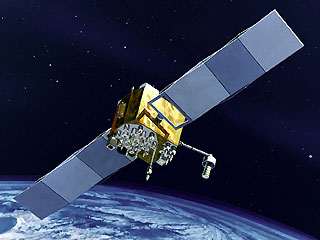 15